Travail de cloche
Écrivez une phrase où vous exprimez un espoir sur ce que quelqu'un d'autre va parler aujourd'hui.
Bonjour!
mercredi, le deux octobre

un moment de culture francophone
nous sommes touristes
aérobique d’alphabet
le roi saint Louis
Omar Bongo served as the president of the francophone nation of Gabon from 1967 until his death in 2009. His son Ali Bongo Onidimba has served as president since his father’s death.
Omar Bongo
Ali Bongo Onidimba
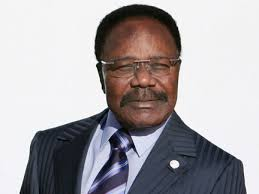 les présentations
Le roi saint Louis
Retrouvez-moi à Saint-Louis
Le roi saint Louis
Louis IX (1214 – 1270)
Sur la table!pp. 68 - 69
Devoirs
Billet de sortie
Dites quelque chose que vous avez appris de la présentation d’un autre membre de la classe.